PAKISTAN AFFAIRS
PRE-PARTITION 
LEC:01
                                                                             (MUHAMMAD AFTAB MUNIR)
PAS
Today’s Agenda:
Brief self introduction
Introduction about the subject
Analysis of the pre-partition syllabus and past papers
Brief overview of history of the subcontinent 
Muslim rule in the subcontinent
Downfall of Muslim rule
Questions from past papers
Pro-tip
Overview of the subject
Syllabus of Pre- Partition
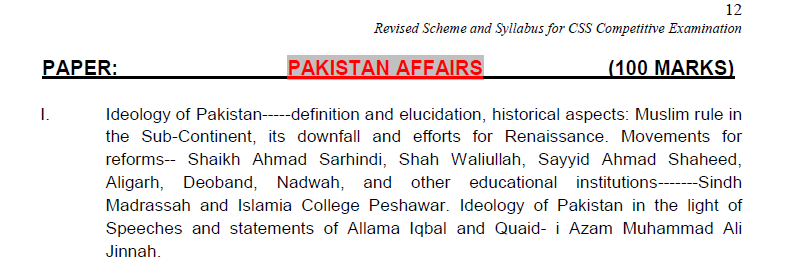 Overview of the history of subcontinent
Muslim Rule in the subcontinent
Started as an ideology
Contd.
Establishment of Muslim rule by Ghauri
The Delhi Sultanate (1206 – 1526)
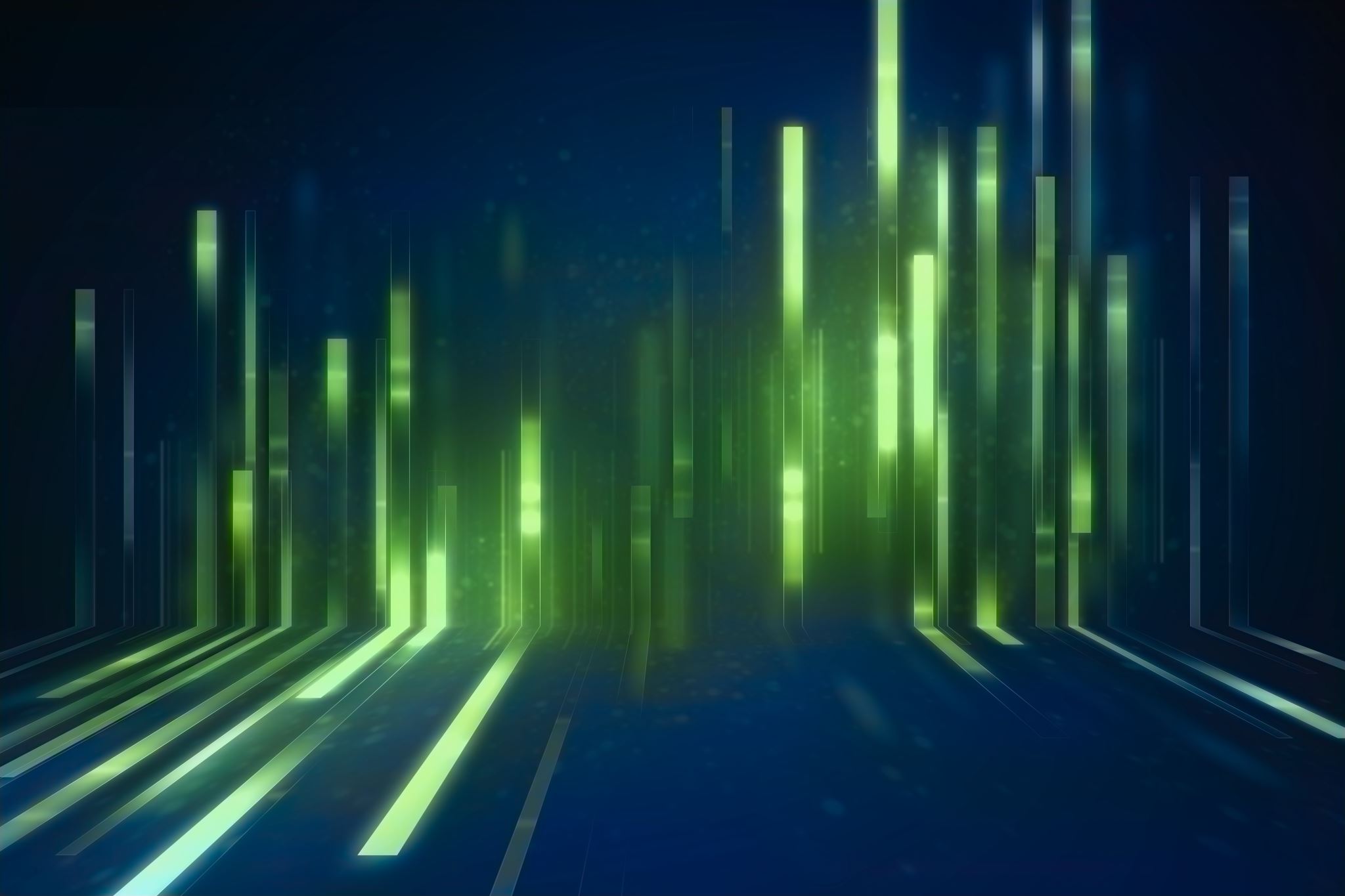 The Mughal Empire
Babur beating Lodhi in the 1st battle of Panipat
2 phases of Mughal era
Golden era of Mughal Empire
Important MCQS ( MONUMENTS)
Taj Mahal, Lal Qila, Shalimar Bagh, masjid Wazir Khan = Shahjahan

Lahore fort = Akbar

Badshahi mosque = Aurangzeb

Haran minar = Jahangir
1. INTERNAL FACTORS 
2. EXTERNAL FACTORS
Causes of Downfall of Muslim Rule
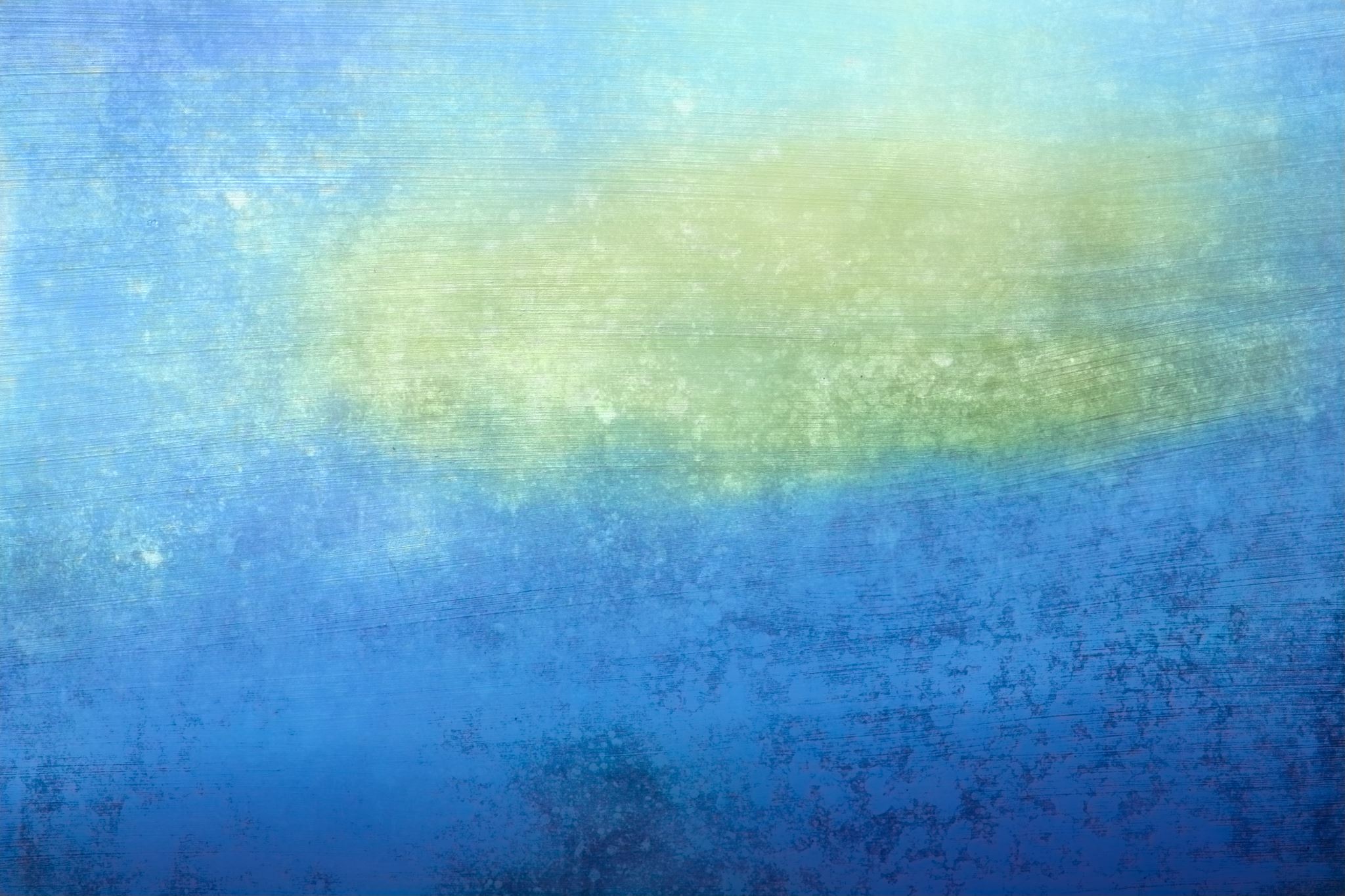 1. Internal Factors
Contd.
2. External Factors
Rise of British 
Colonization by Dutch, Portuguese, British etc
Attacks by Nadir Shah and Ahmad Shah Abdali
CURRENT SCENARIO OF MUSLIMS AROUND THE GLOBE
Most of the Islamic world in turmoil
Causes of this situation, more or less similar
Problem= no lesson learnt
Need of the hour???
SUMMARY OF THE LECTURE
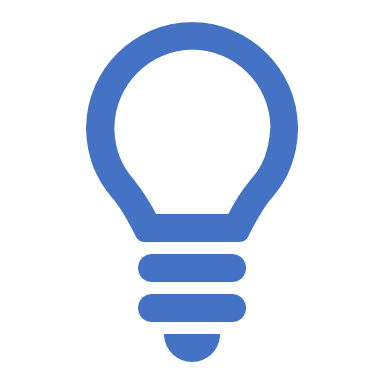 Today’s Pro-Tip
Any questions??